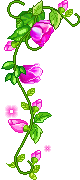 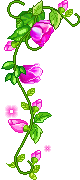 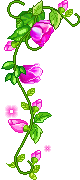 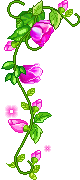 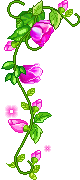 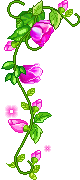 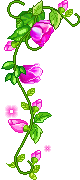 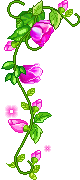 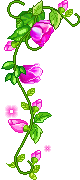 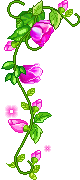 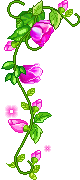 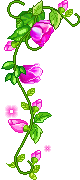 UBND THỊ XÃ BUÔN HỒ
TRƯỜNG MG HOA CAU
GIÁO ÁN
LĨNH VỰC PHÁT TRIỂN NGÔN NGỮChủ đề: Quê hương đất nước Bác Hồ.
Chủ đề nhánh: Bác Hồ kính yêu.
Đề tài: BÀI THƠ: ẢNH BÁC
                        Tác giả: Trần Đăng Khoa
Giáo viên: H Đa Niêl KriêngLớp : Lá 1
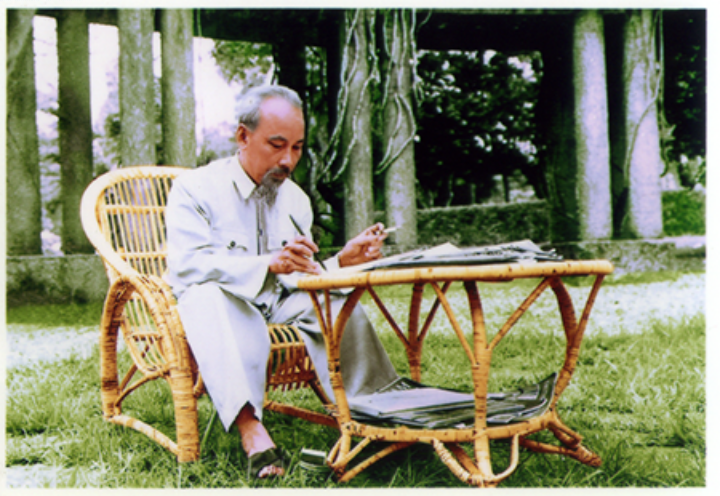 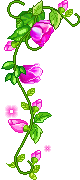 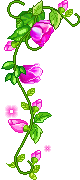 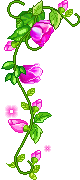 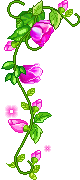 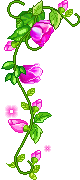 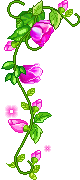 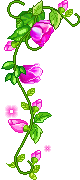 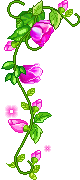 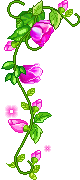 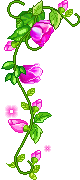 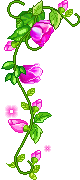 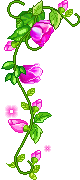 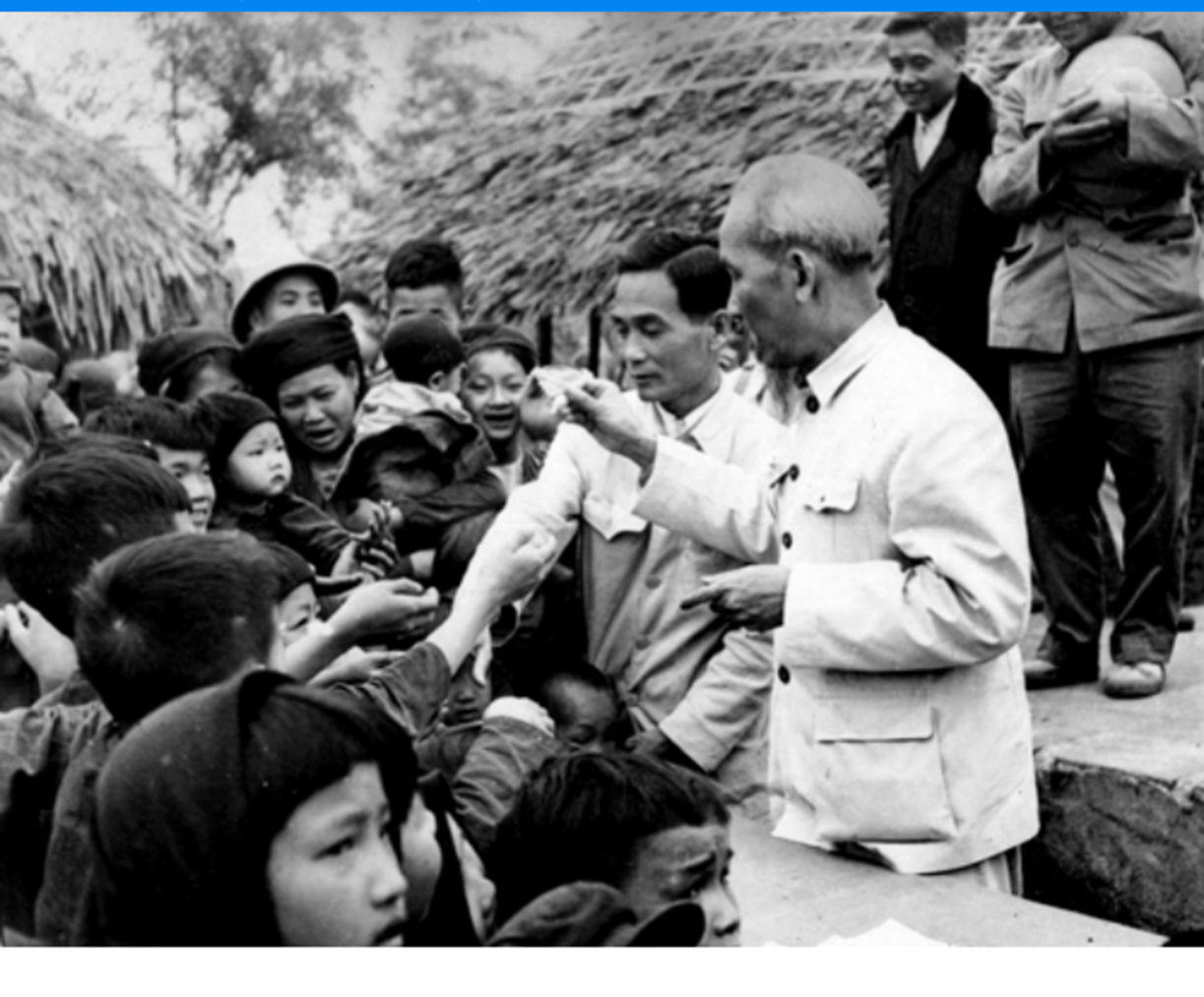 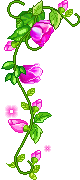 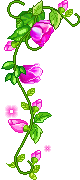 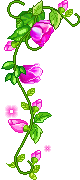 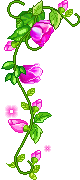 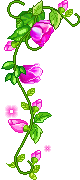 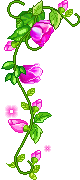 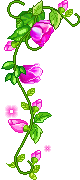 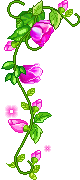 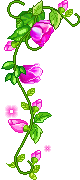 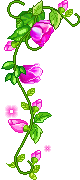 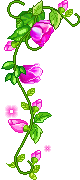 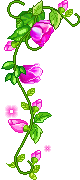 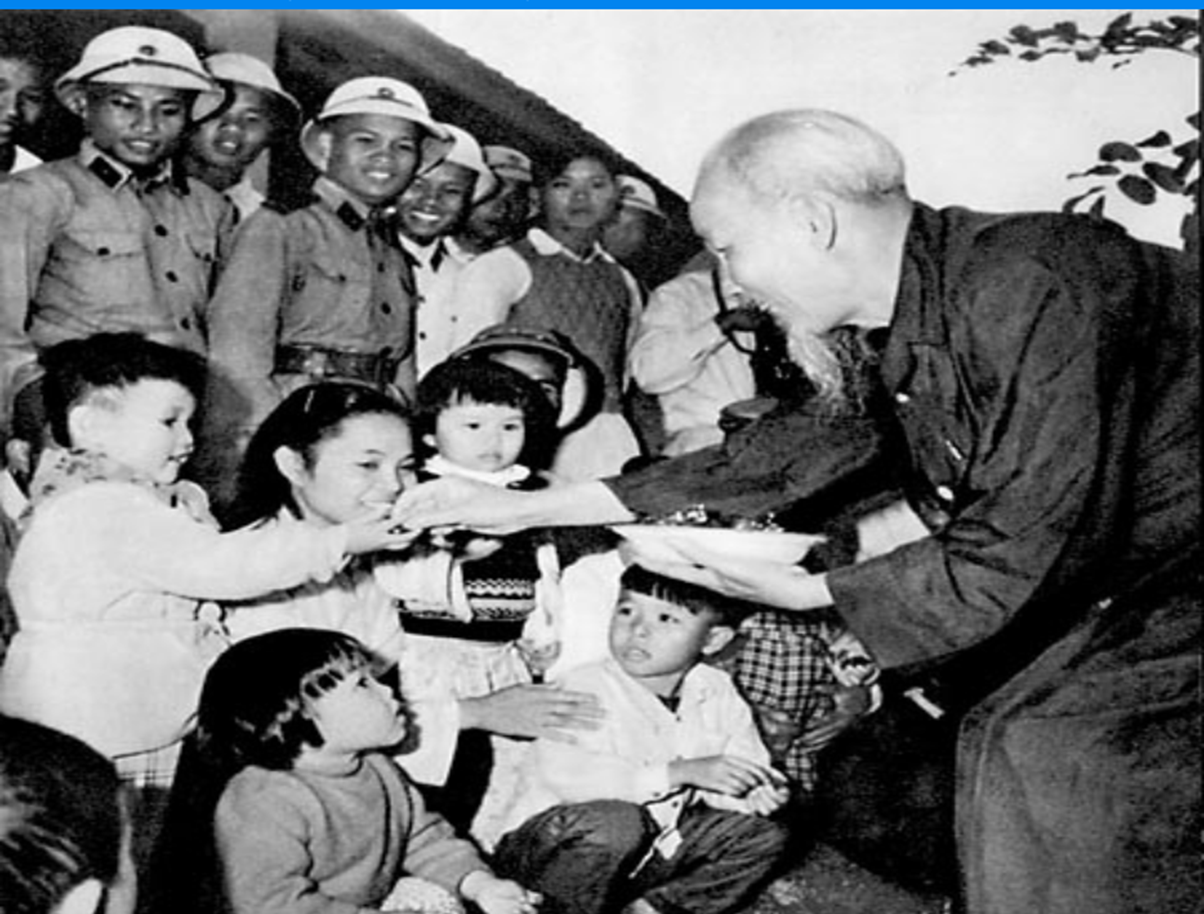 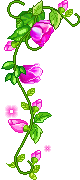 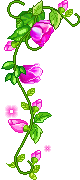 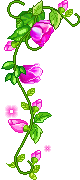 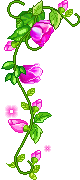 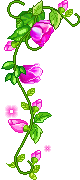 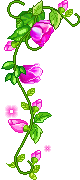 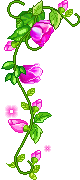 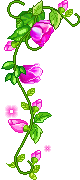 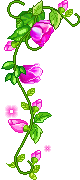 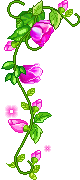 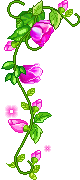 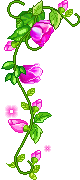 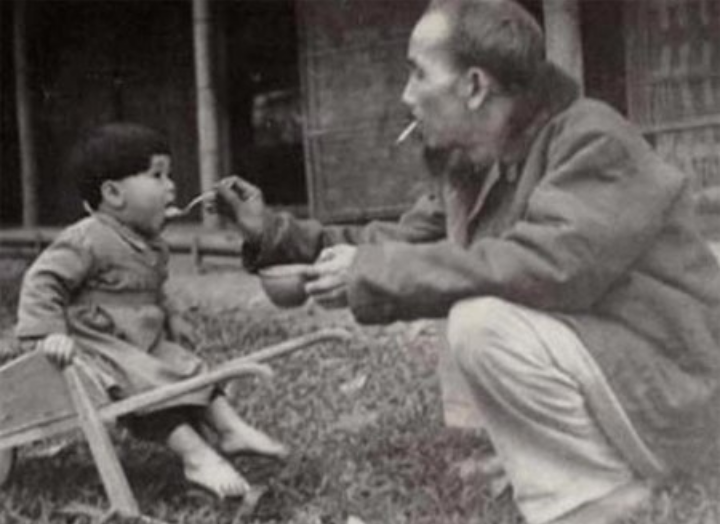 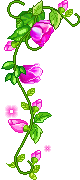 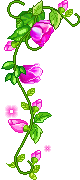 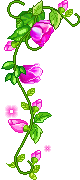 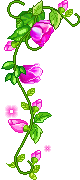 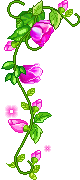 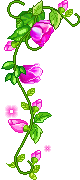 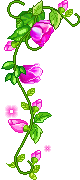 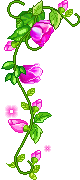 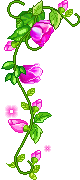 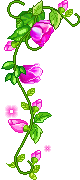 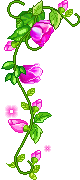 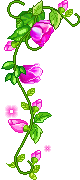 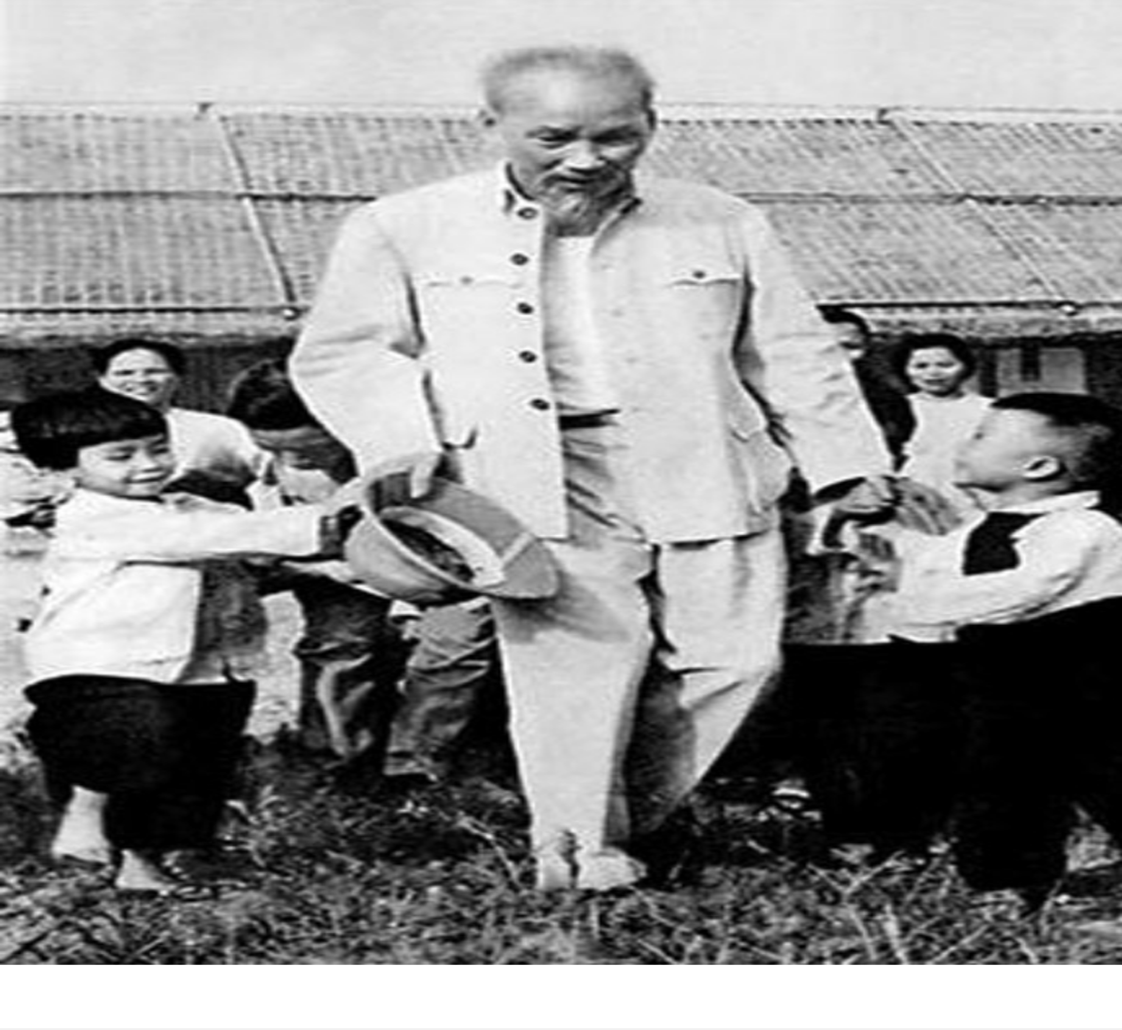 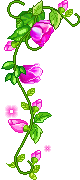 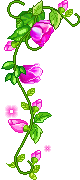 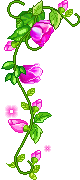 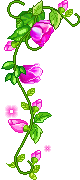 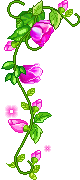 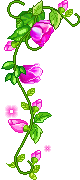 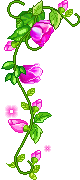 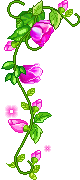 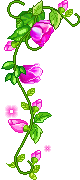 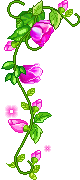 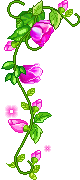 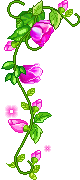 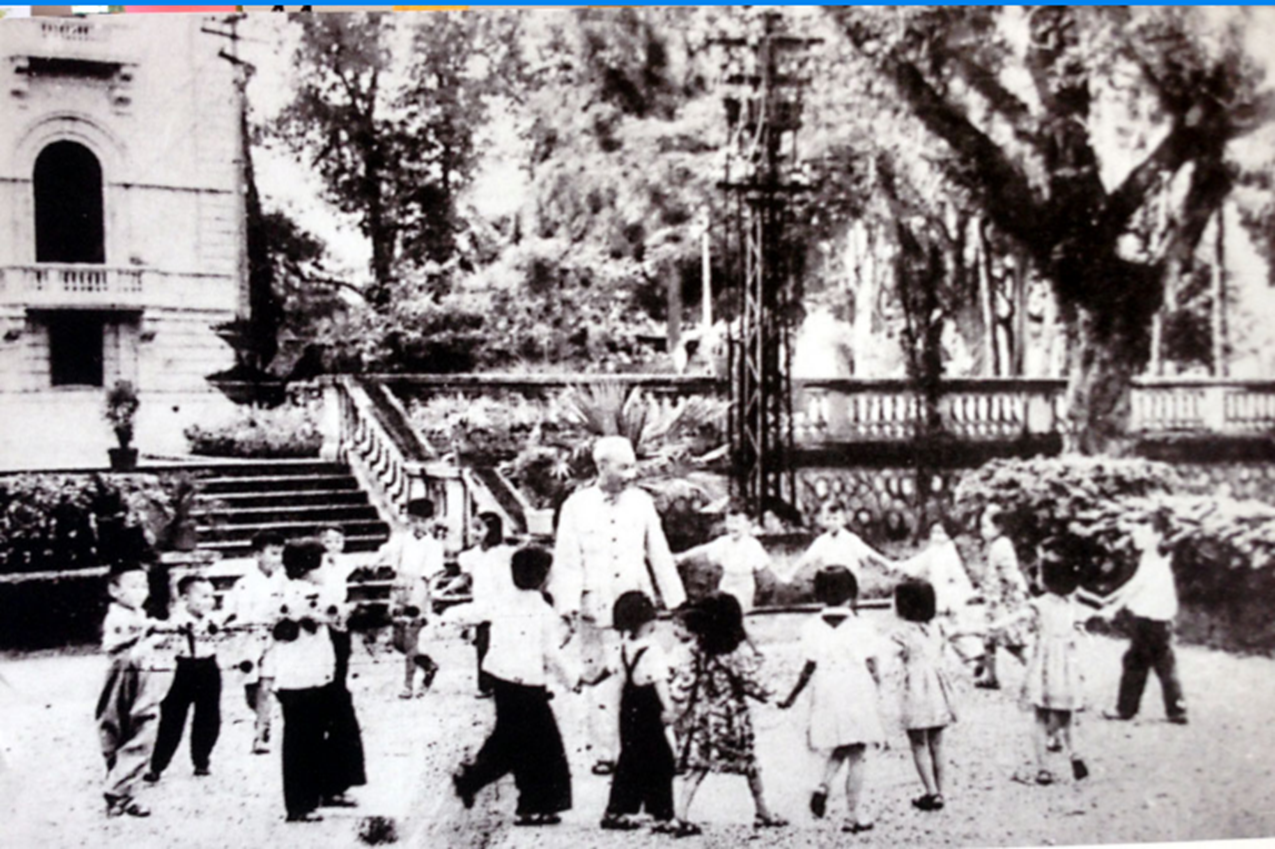 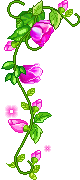 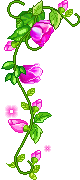 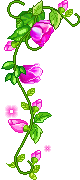 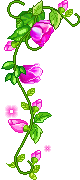 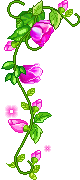 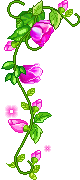 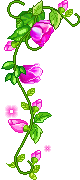 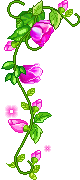 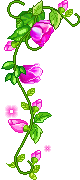 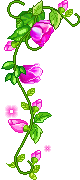 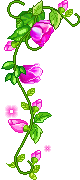 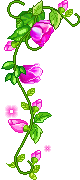 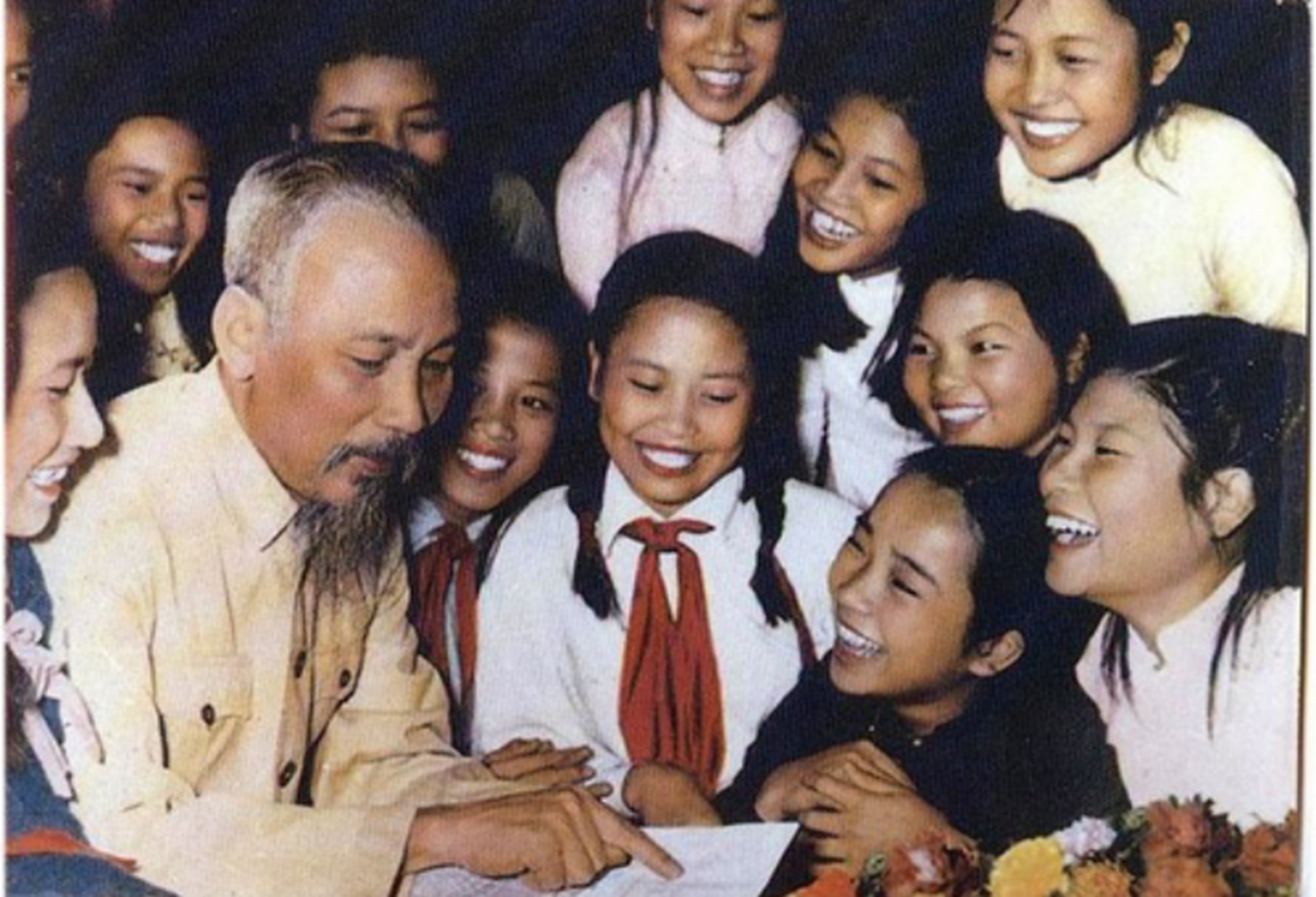 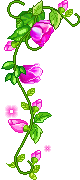 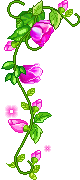 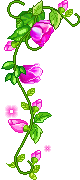 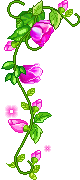 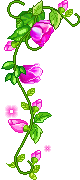 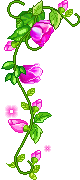 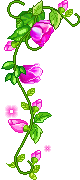 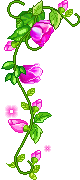 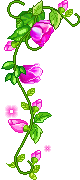 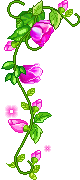 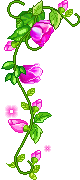 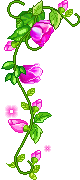 BÀI THƠ: ẢNH BÁCTác giả: Trần Đăng Khoa
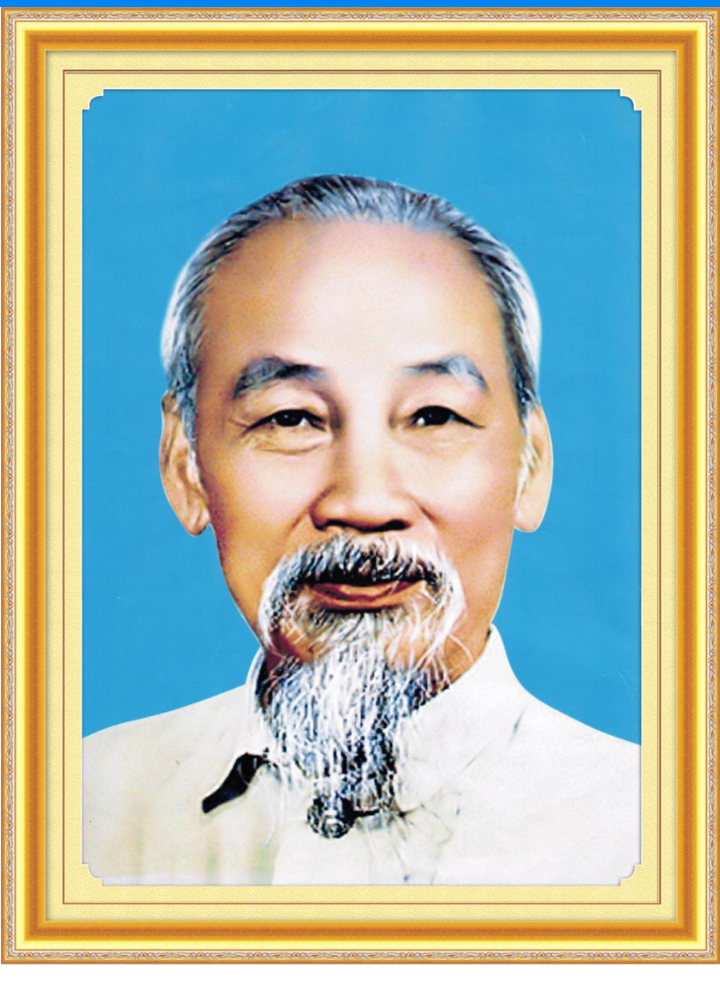 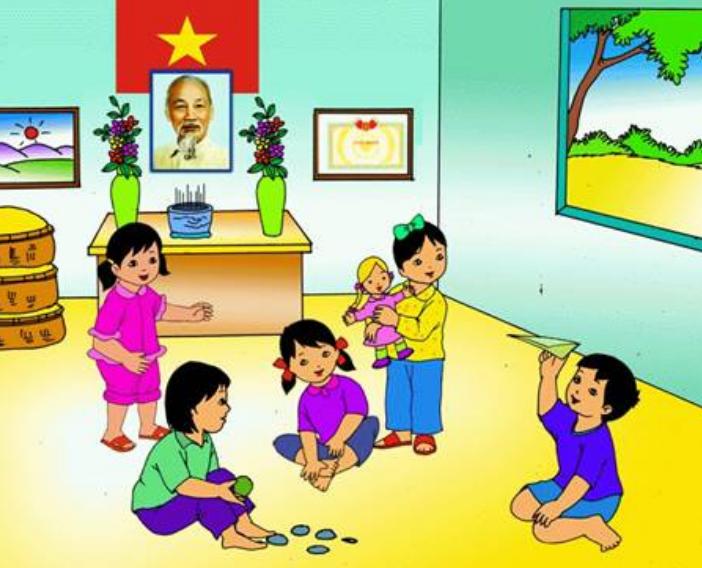 Nhà em treo ảnh Bác Hồ
Ngày ngày Bác mỉm miệng cười
Bên trên là một lá cờ đỏ tươi
Bác nhìn các cháu vui chơi trong nhà
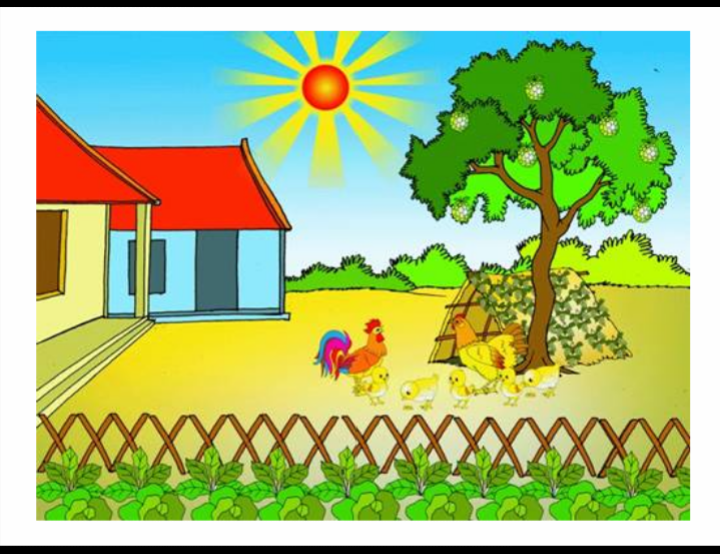 Ngoài sân có mấy con gà
Ngoài vườn có mấy quả na chín rồi
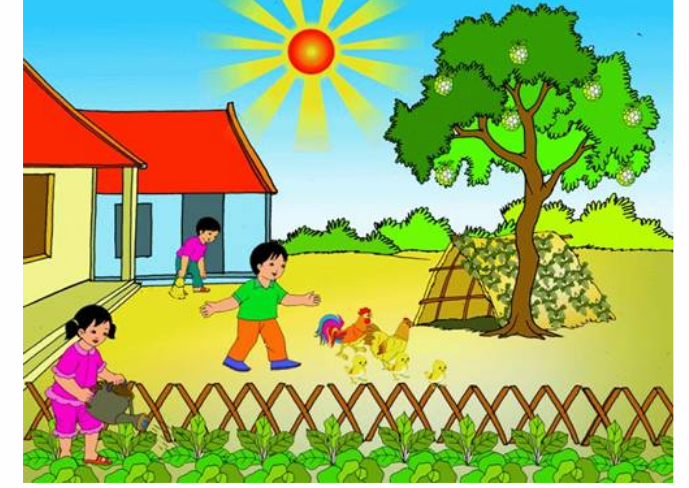 Em nghe như Bác dạy lời
Trồng rau, quét bếp, đuổi gà
nhớ ra
tàu bay Mĩ
Cháu ơi đừng có chơi bời đâu xa
hầm
ngồi
Thấy
Tàu bay Mĩ- Máy bay Mĩ
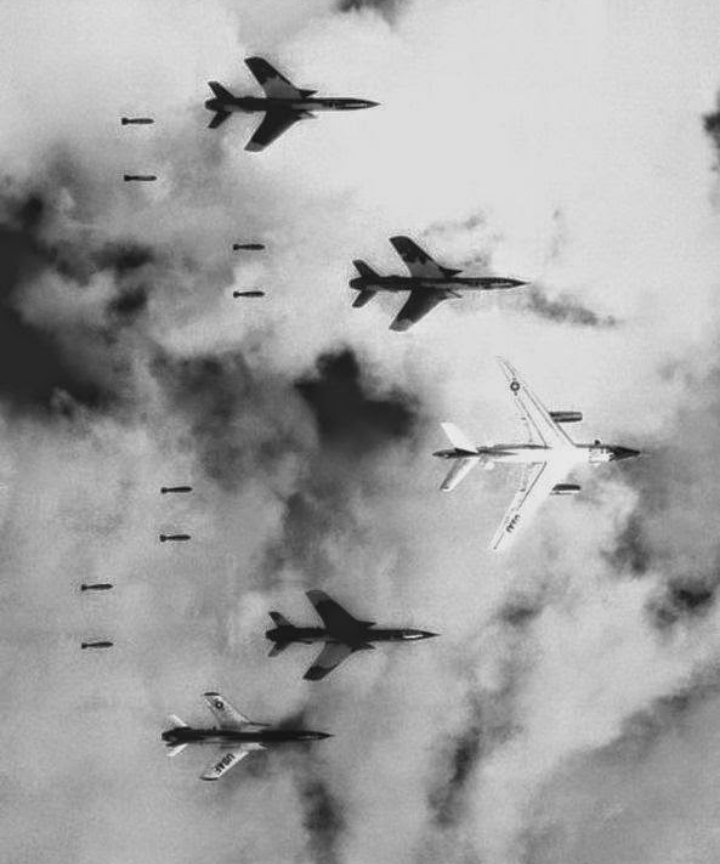 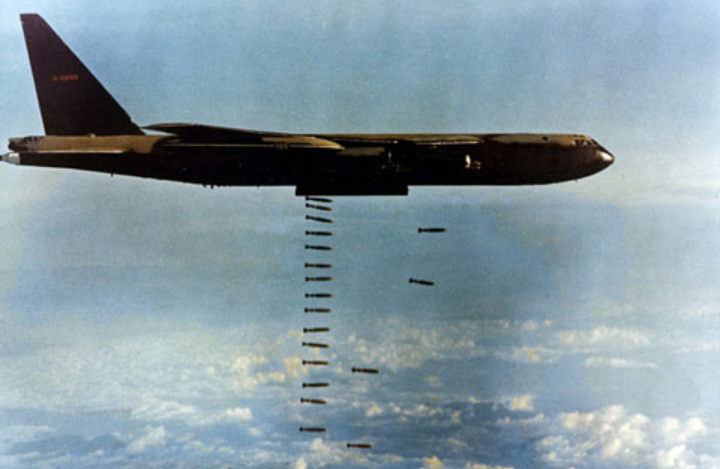 Cái hầm
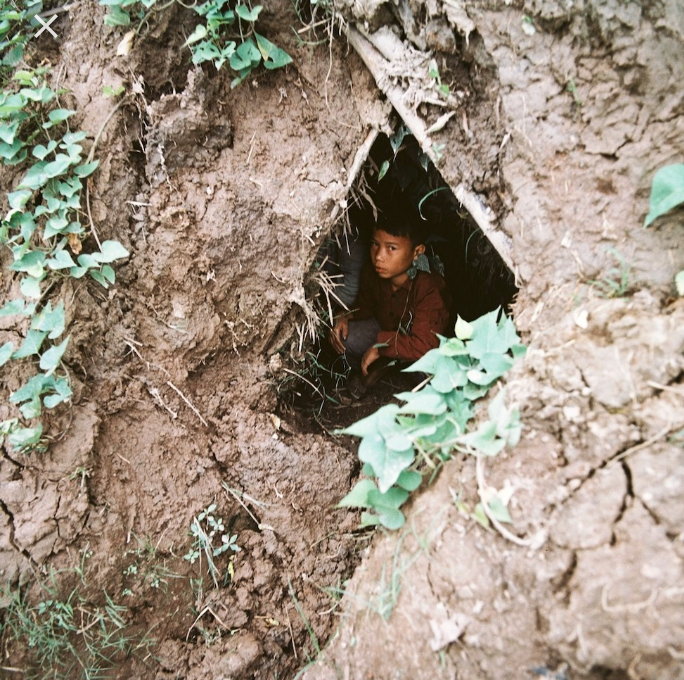 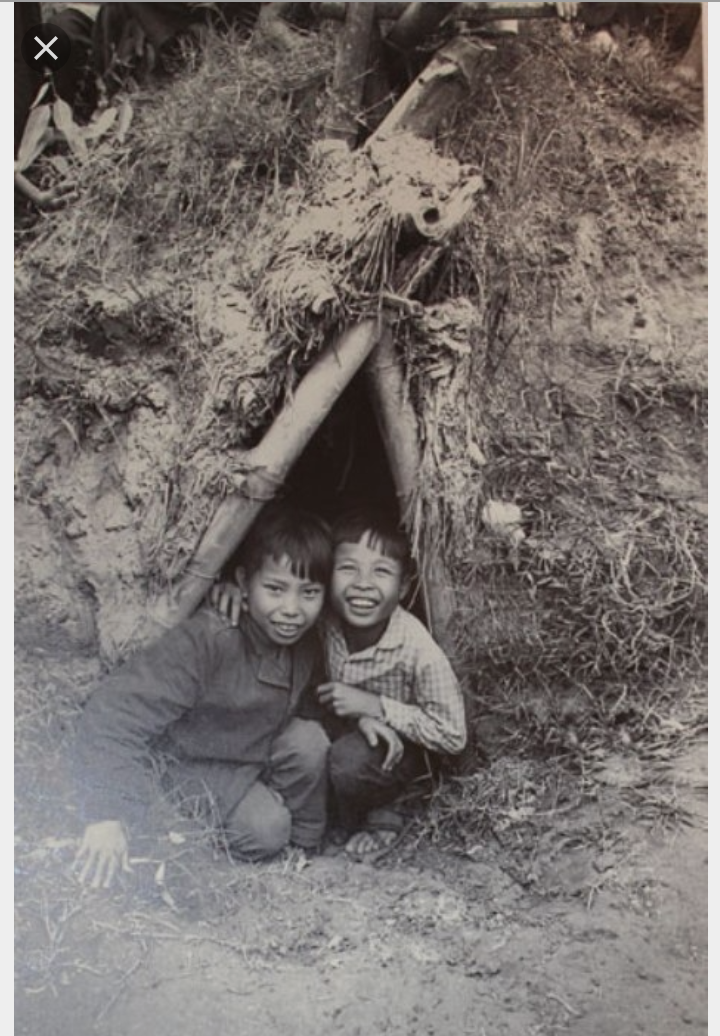 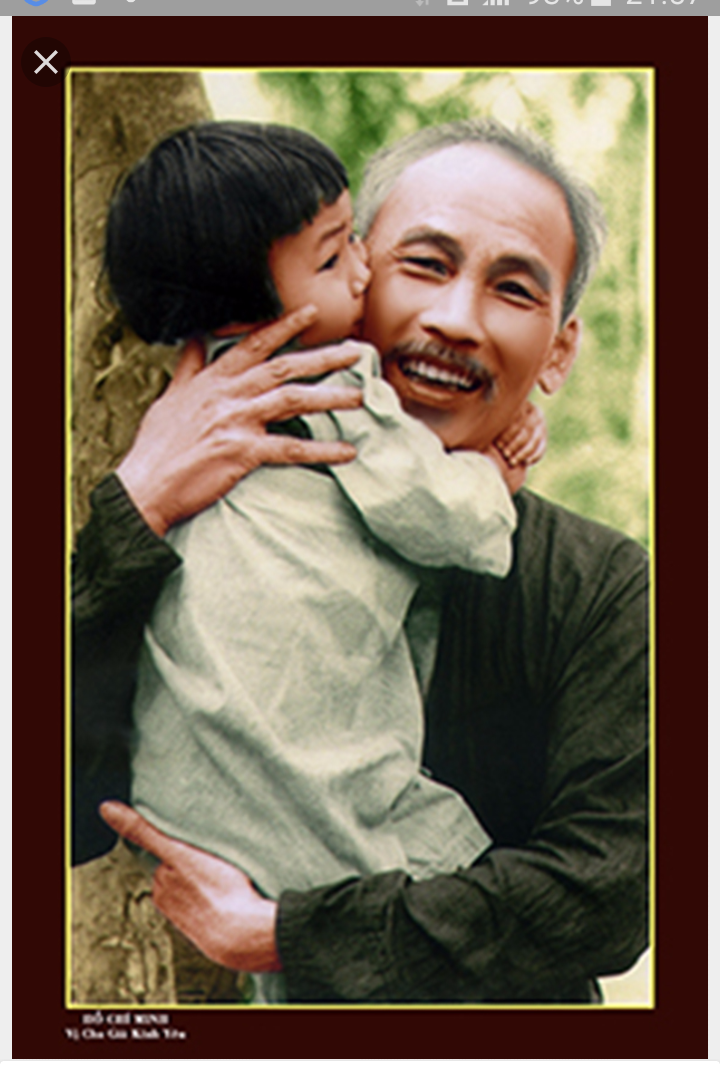 Bác lo bao việc trên đời
Ngày ngày Bác vẫn mỉm cười với em
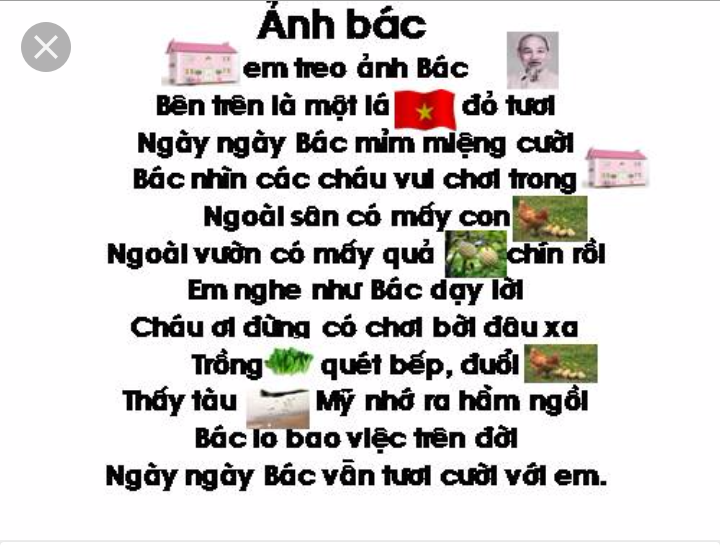